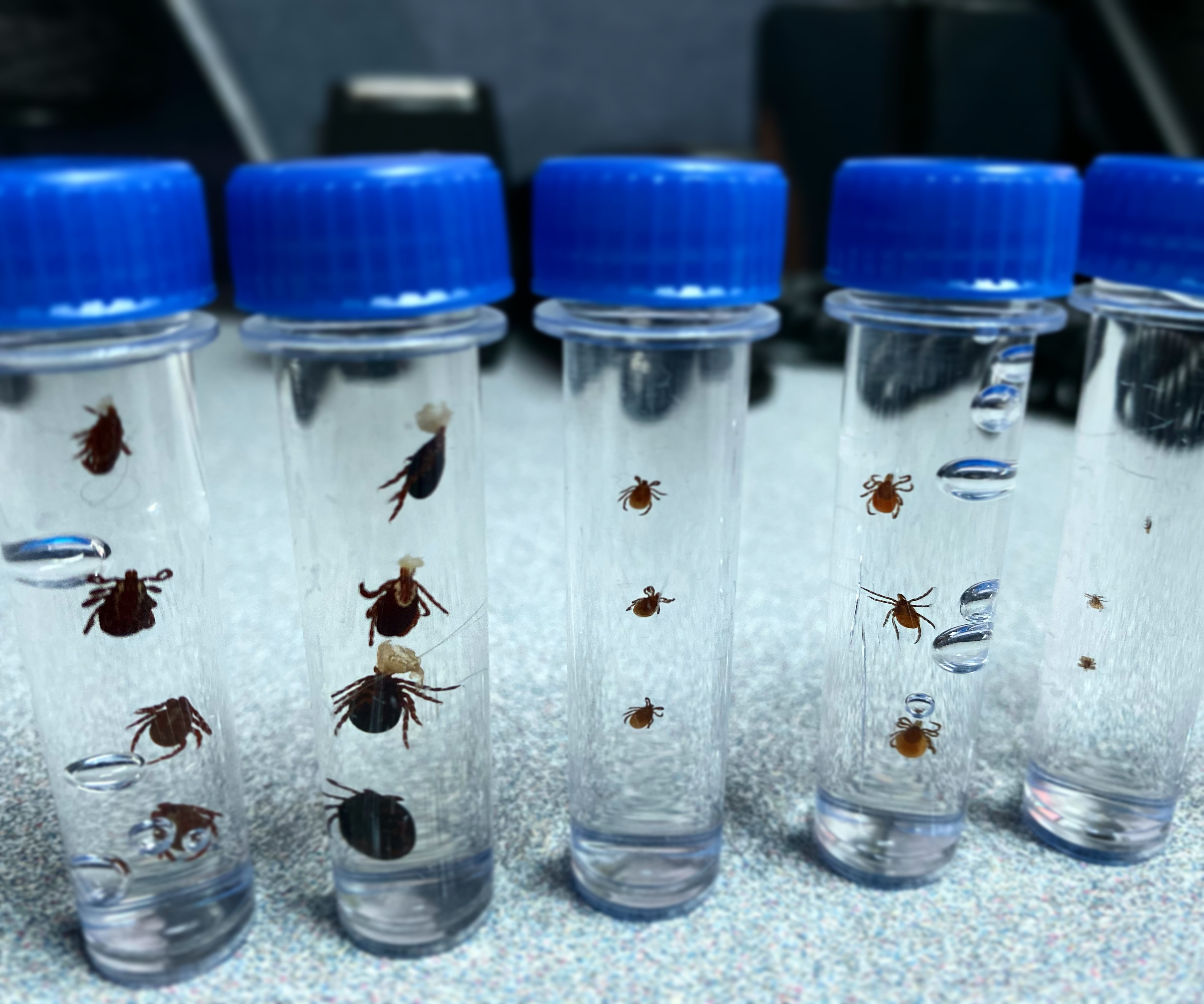 Tick Identification
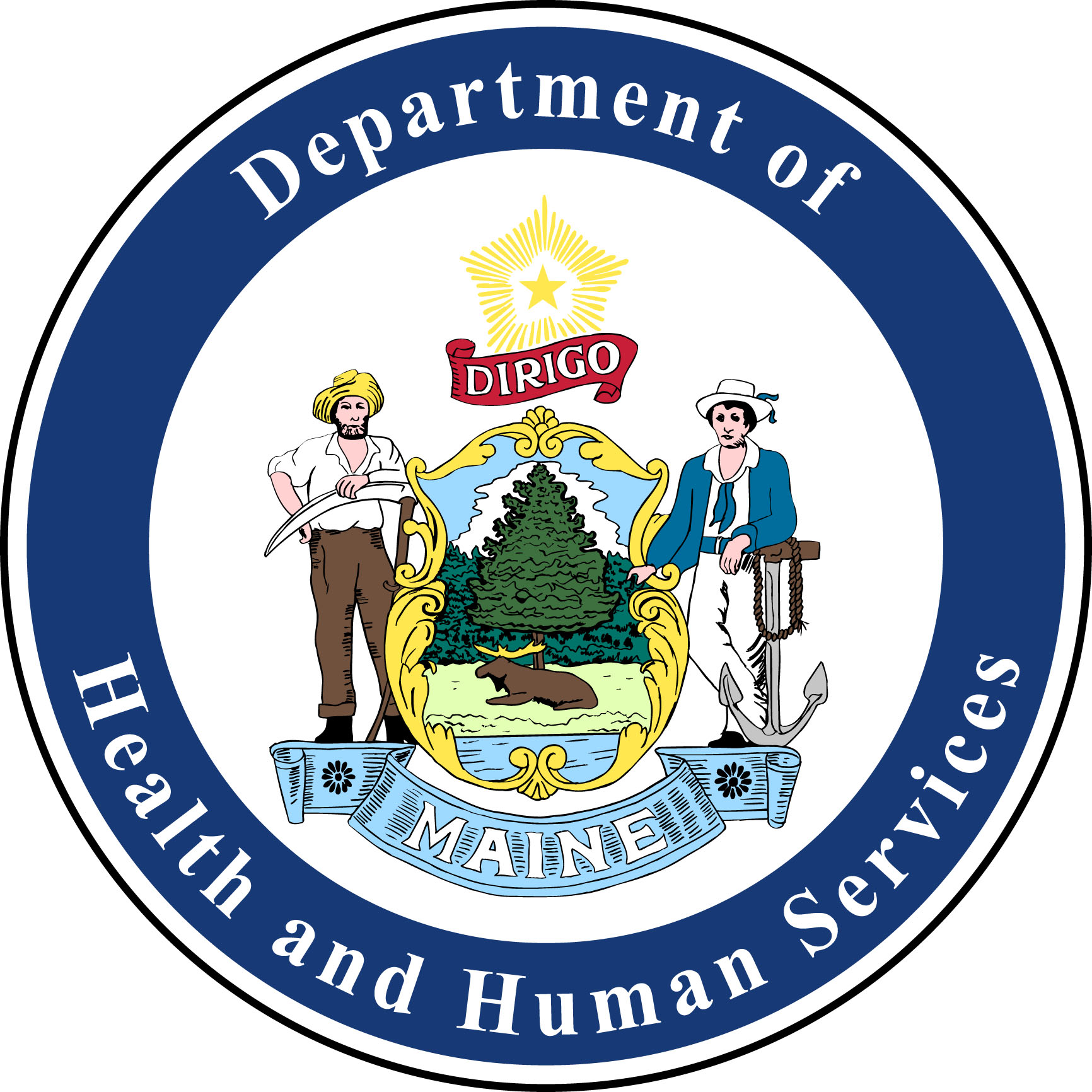 Tick Anatomy
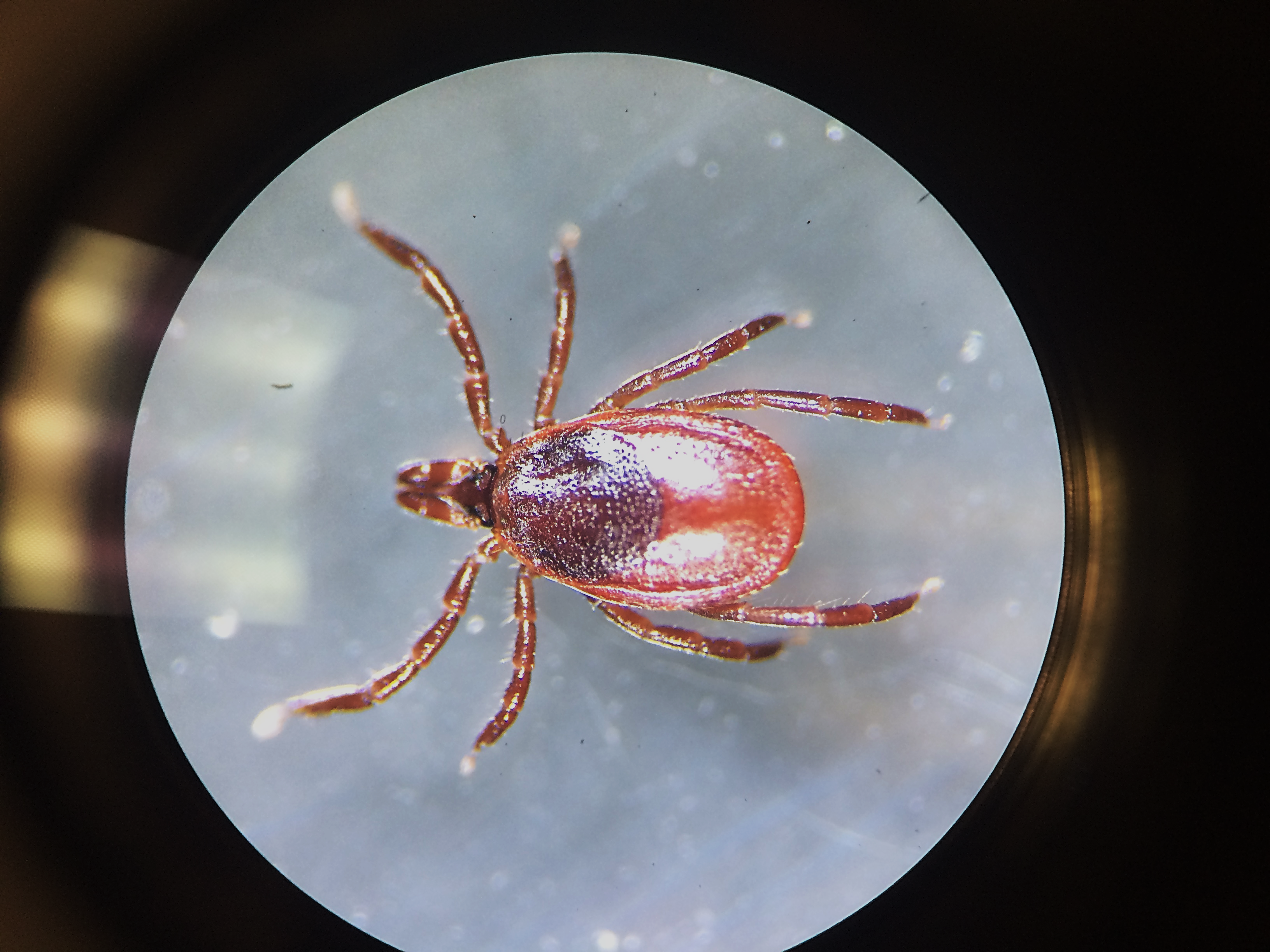 Head/capitulum/mouthparts
Scutum/shield
Abdomen
Legs
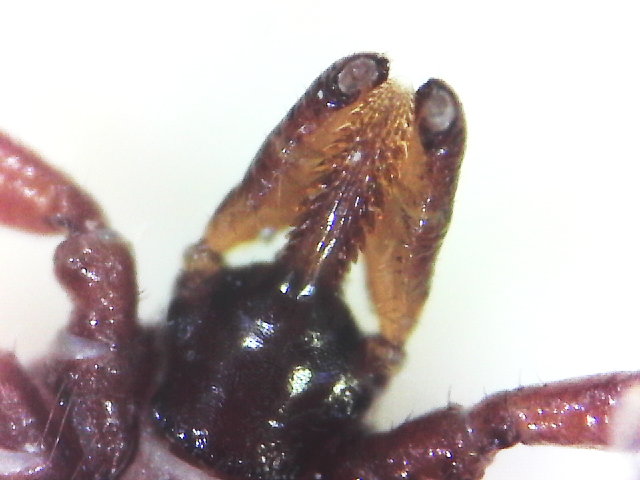 Mouthparts
Hypostome – the barbed part of the mouthparts that ticks insert into the skin.
How to tell male and female ticks apart:
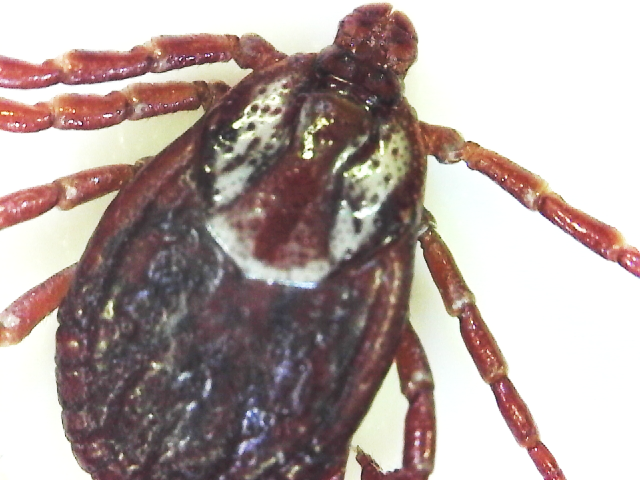 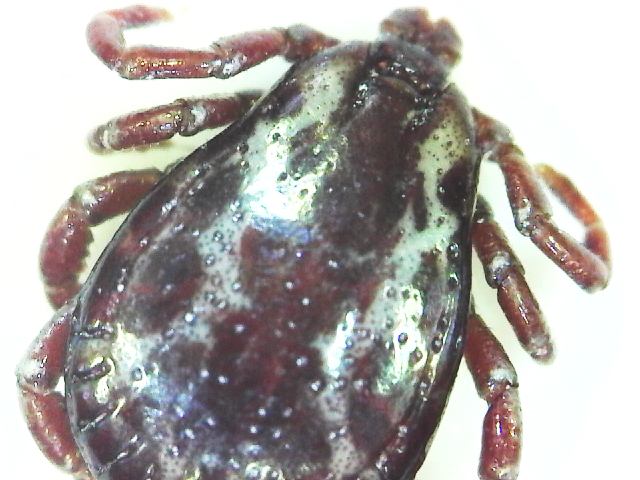 Female = short scutum
Male = long scutum
There are 14 species of tick found in Maine.  The two most common are:
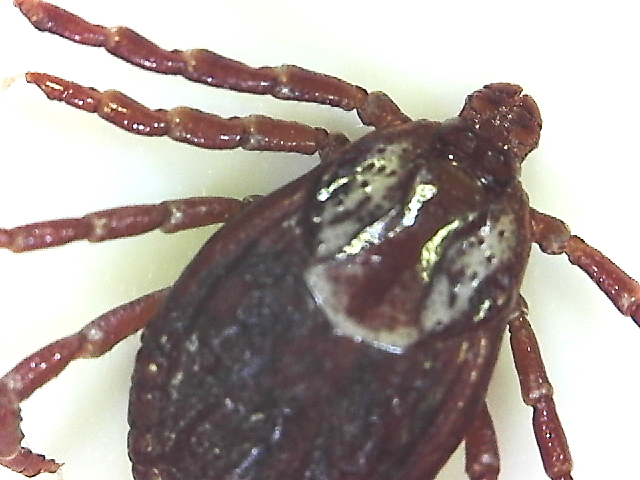 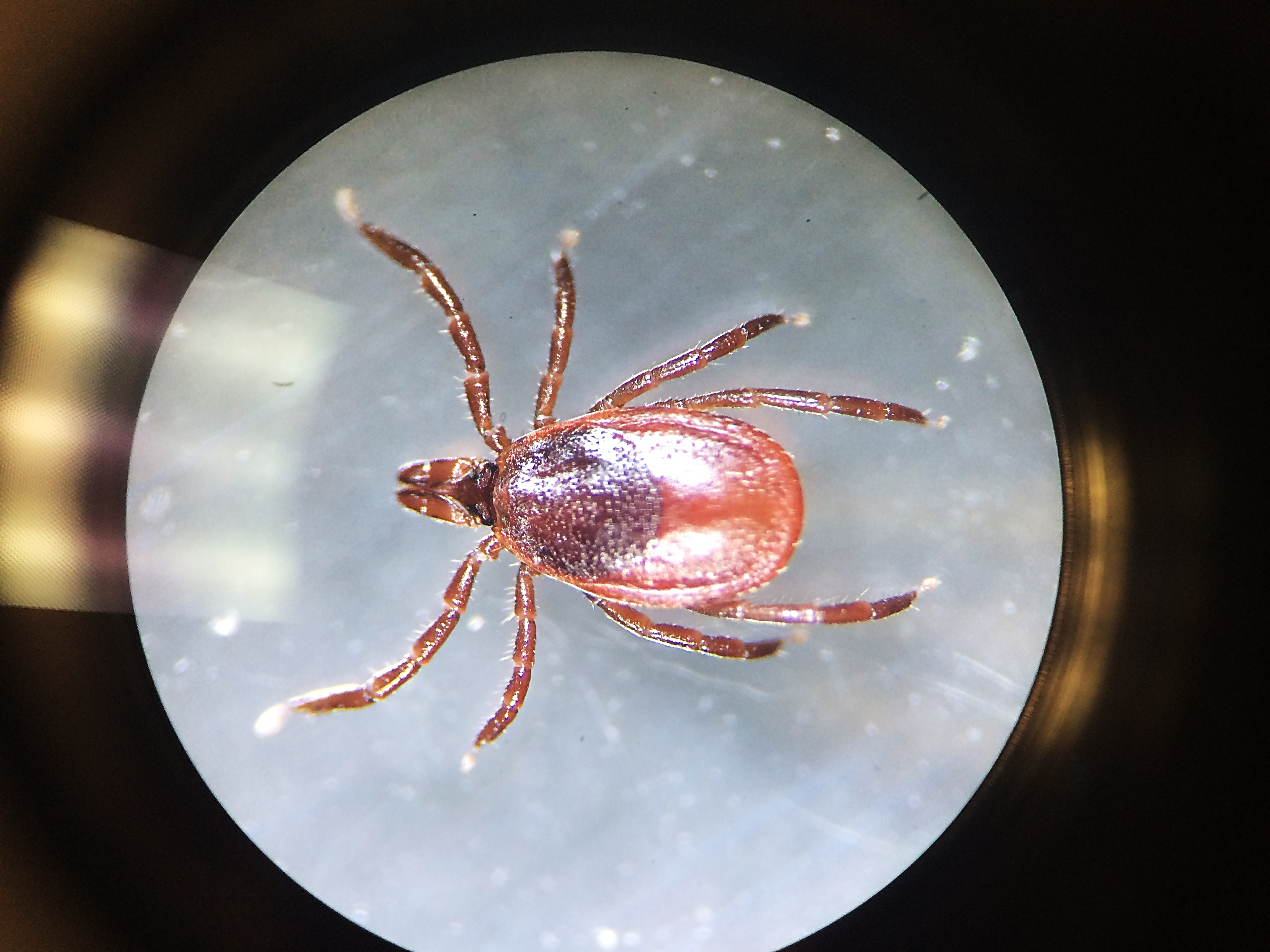 Deer ticks (Ixodes scapularis)
American dog ticks (Dermacentor variabilis)
American dog ticks
*Nymphs and larvae stay mainly around the nests of their hosts, so are not commonly seen by people.
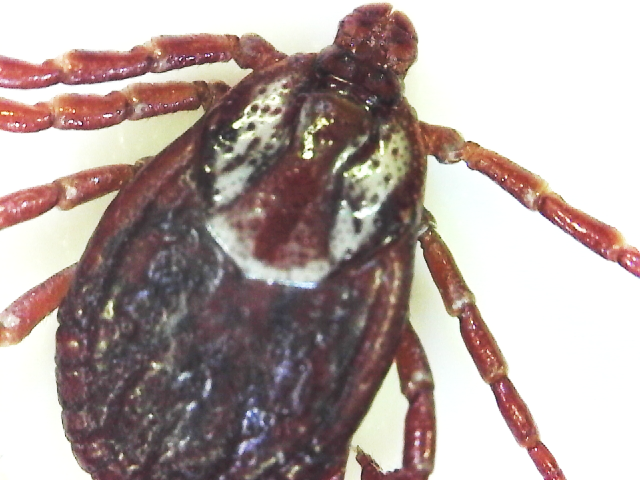 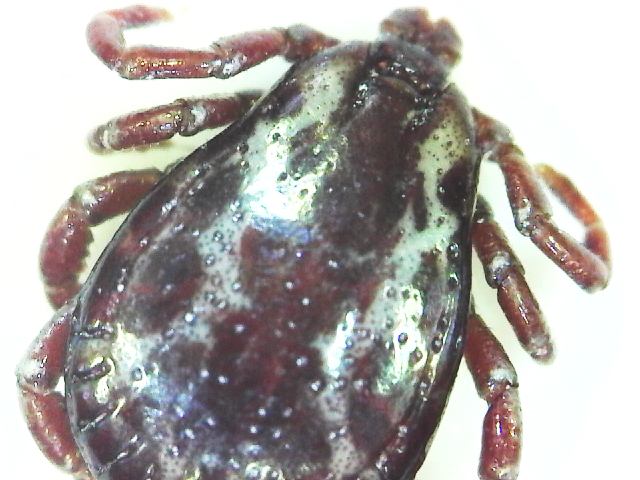 Adult female
White decorations on scutum/shield – collar or necklace. 
Brown body color.
Adult male
White decorations all over back – racing stripes or suspenders. 
Brown body color.
Deer ticks
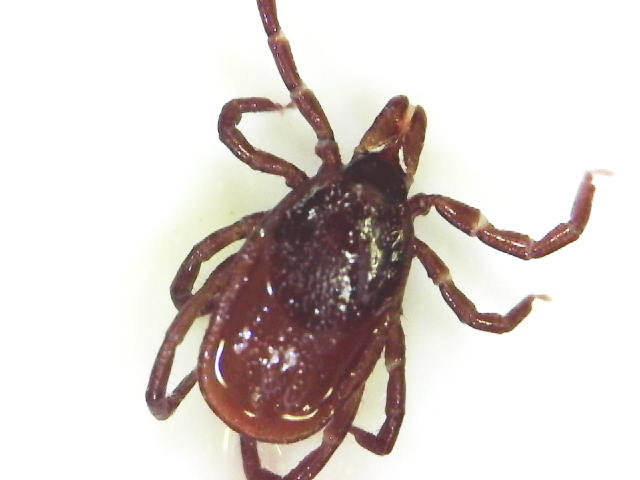 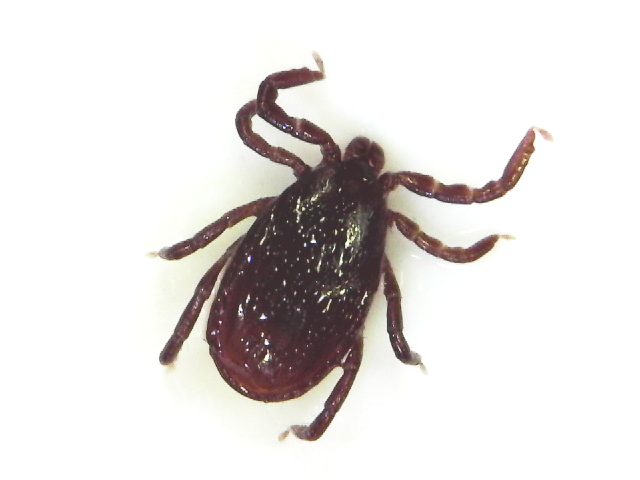 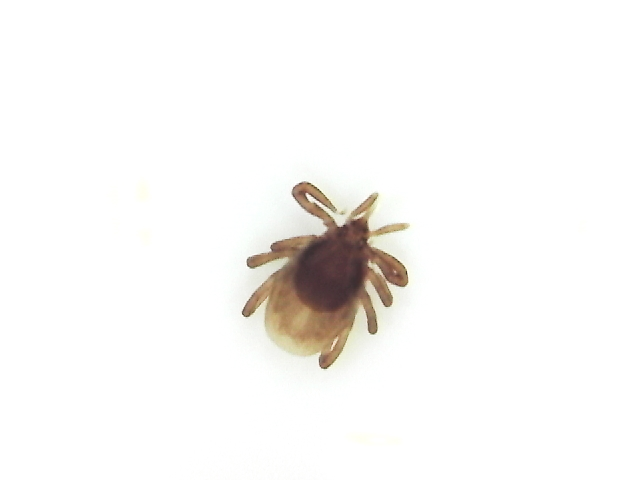 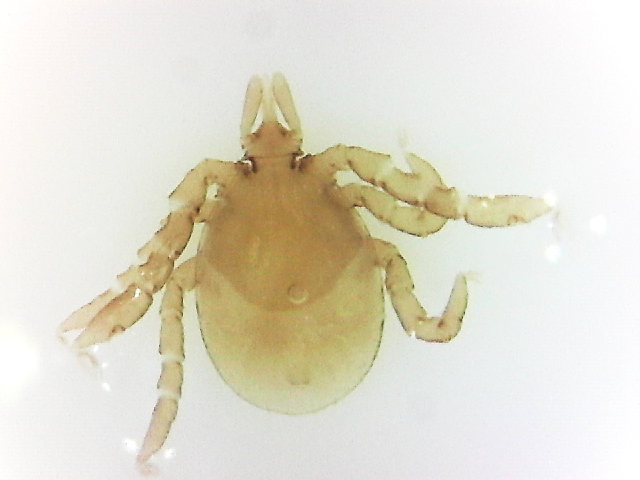 Adult female
Red colored body. 
Black oval scutum.
Long mouthparts.
Larva
Six legs. 
Almost clear. 
The size of a period on a piece of paper.
Nymph
Long mouthparts. 
Black oval scutum. 
Poppy seed size.
Adult male
Dark colored body.
Short mouthparts.
Size differences between deer tick life stages
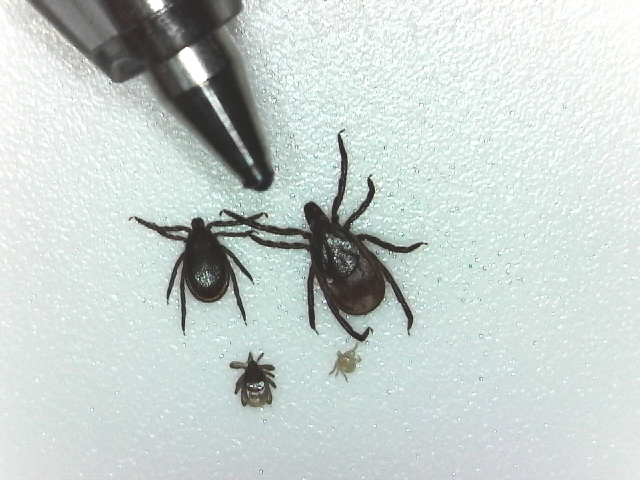 Ball point pen
Adult female
Adult male
Larva
Nymph
Size difference between deer ticks and dog ticks
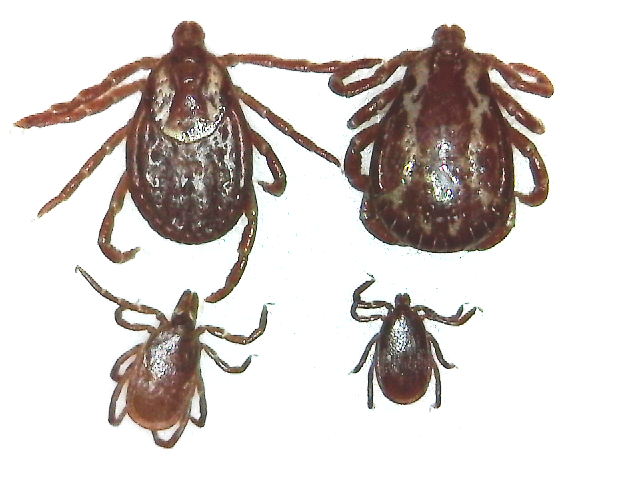 Adult female dog tick
Adult male dog tick
Adult male deer tick
Adult female deer tick